Tarte aux pommes normande
pour_8 personnes
Les ingrédients
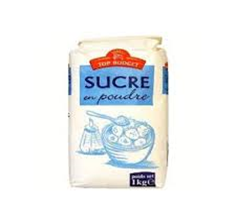 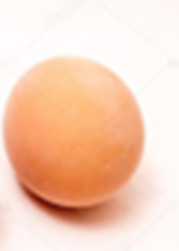 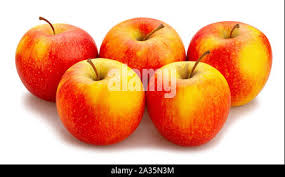 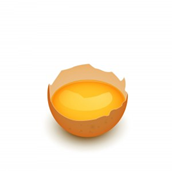 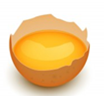 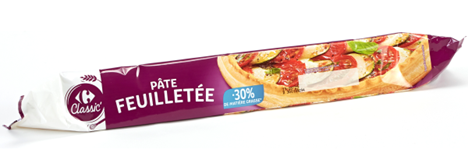 2 JAUNES D’OEUF
1 PATE FEUILLETEE
100 G SUCRE
1 OEUF
5 POMMES
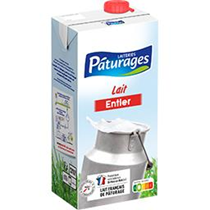 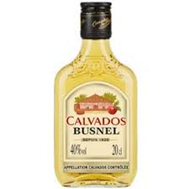 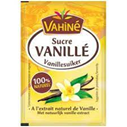 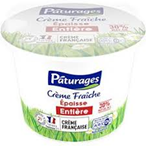 2 CL CALVADOS
300 G CREME FRAICHE EPAISSE
1 SACHET SUCRE VANILLE
200 ML LAIT ENTIER
Le matériel
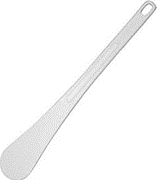 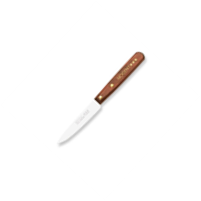 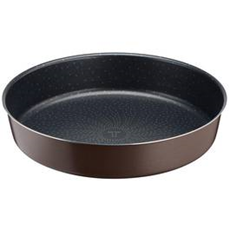 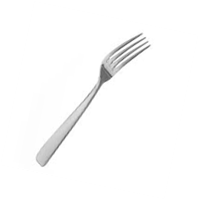 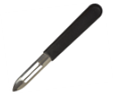 FOURCHETTE
ECONOME
COUTEAU
MOULE A TARTE
SPATULE
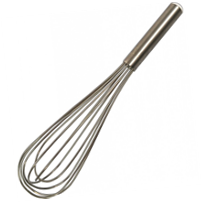 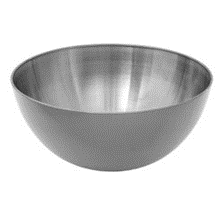 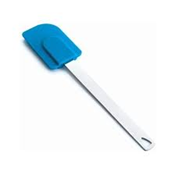 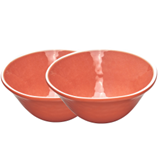 SALADIER
FOUET
MARYSE
BOLS
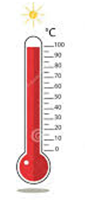 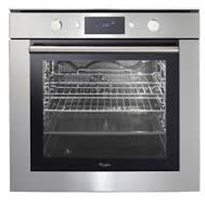 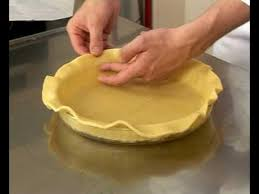 180°
2. DEROULER LA PATE FEUILLETTEE DANS LE MOULE A TARTE
1. PRECHAUFFER LE FOUR à 180 °C (th 6)
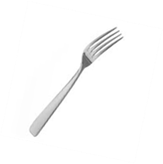 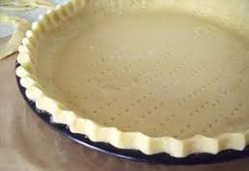 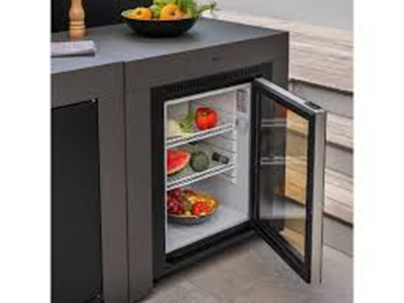 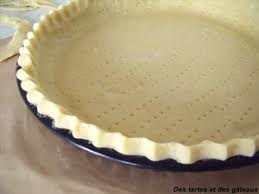 4. METTRE AU FRIGO
3. PIQUER LE FOND DE PATE
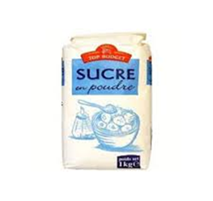 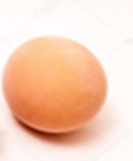 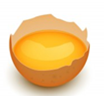 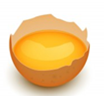 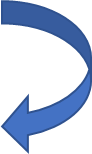 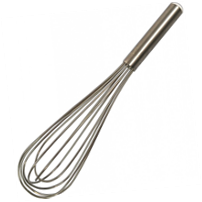 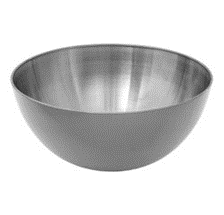 4- AJOUTER ET MELANGER.                                            5-  BLANCHIR LE TOUT
8- COUPER LES POMMES EN 4 QUARTIERS ET ENLEVER LES PEPINS.
6- ENLEVER LE PEDONCULE DE LA POMME AVEC UN ECONOME.
(le haut et le bas)
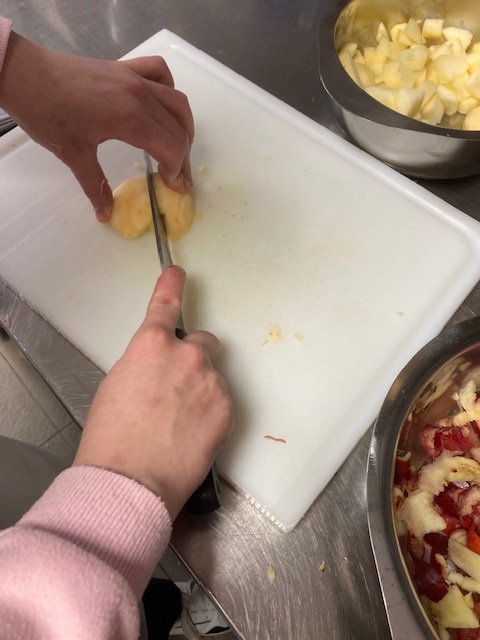 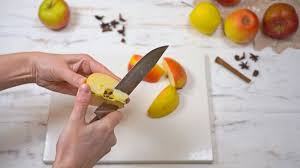 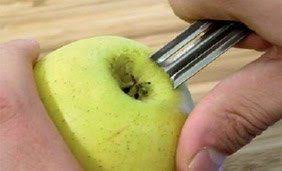 7- EPLUCHER LES POMMES AVEC UN ECONOME.
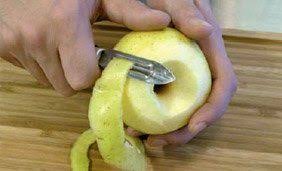 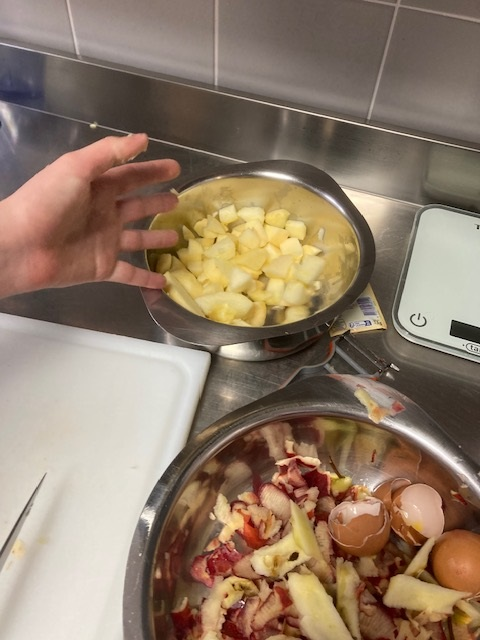 9- COUPER LES POMMES EN MORCEAUX MOYENS.
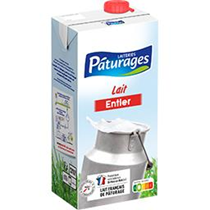 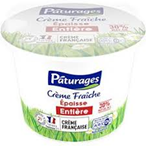 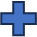 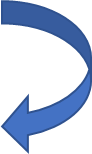 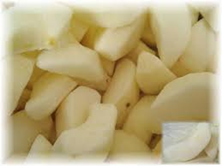 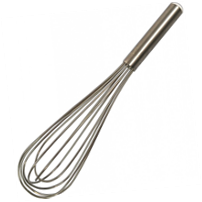 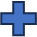 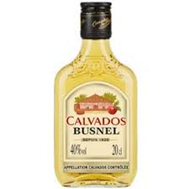 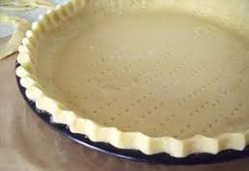 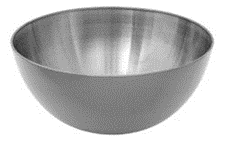 11- DEPOSER LES MORCEAUX DE POMMES SUR LE FOND
10- AJOUTER ET MELANGER
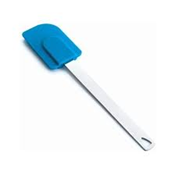 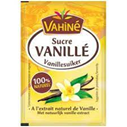 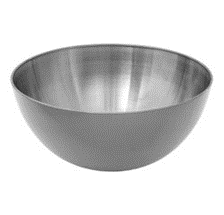 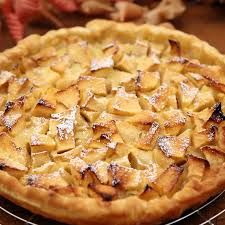 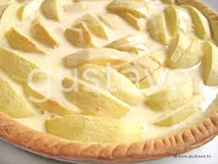 13-  SAUPOUDRER AVEC LE  SUCRE VANILLE
12- VERSER L’APPAREIL SUR LES POMMES
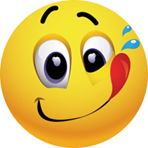 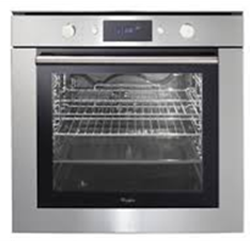 180°
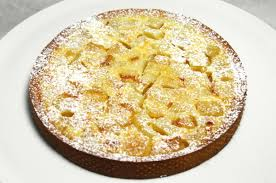 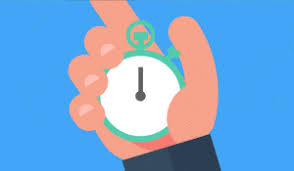 40 MINUTES
14- AU FOUR  180°C POUR 40 MINUTES
15- SERVIR TIEDE